Static Routing Exercise
Scalable Infrastructure Workshop
What will the exercise involve?
Unix network interface configuration

Cisco network interface configuration

Static routes

Default route

Testing
Routing
Routing is done based on destination IP address

Without routing, an interface can only reach destinations that are on their local network segment.

A device with at least 2 interfaces can route
Routing
Static route
specifically instructs router on which route to take to a particular destination network.  This will almost always override anything else that the router knows.
Dynamic route
learnt via routing protocols implemented on routers
Default route
route that instructs  a machine where to send packets for destinations that are not in the routing table.  This is usually the 'last resort' that a router will take.
Static Routing
Advantages
Simple to configure and maintain
Secure as only defined routes can be accessed
Bandwidth is not used for sending routing updates

Disadvantages
Manual update of routes after changes
Explicit addition of routes for all networks
Potential for configuration mistakes
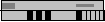 IP Routing ConfigurationStatic/default route example
To Internet
ip route 172.16.1.0 255.255.255.0 172.16.2.1 # STATIC
ip route 0.0.0.0 0.0.0.0 172.16.3.1 # DEFAULT
172.16.3.2
172.16.2.2
172.16.1.0
255.255.255.0
172.16.3.1
172.16.2.1
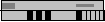 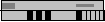 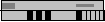 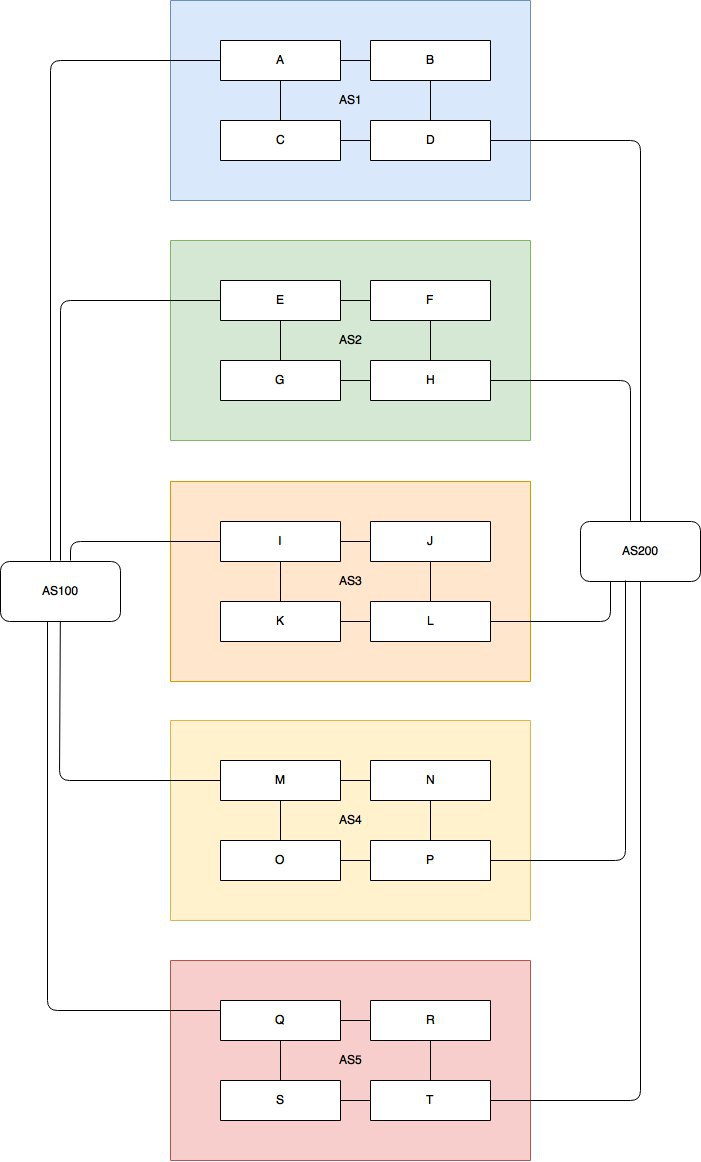 Exercise One
IPv4 Address Assignment
You already have an IP address for your router’s backbone link (A=.1, B=.2, …)

You have a /28 for your local network (PC and router connected back to back)

Assign your own host addresses from your /28 to your local network.
FreeBSD Network Interface Configuration
configure interface on Unix host
ifconfig em0 inet n.n.n.n netmask m.m.m.m
	(you need to be root to change the IP address)

em0 is the interface name
n.n.n.n is IP address
m.m.m.m is netmask
Connect PC to router console port
Connect cable to console port on router, serial port on Unix box
Use the tip command to connect your keyboard and screen to the serial port
e.g. bash$ tip com1
You may have to edit /etc/remote
See man pages for tip(1) and remote(5)
HINT: to exit tip, type ~.
Cisco Router Network Interface Configuration
configure backbone interface on cisco router
conf  t
interface  fastethernet0/0
 ip address n.n.n.n  m.m.m.m

  fastethernet0/0 is interface name
  n.n.n.n is IP address
  m.m.m.m is netmask
Now configure the local interface on your router that connects to your PC (ie.  Fa0/1).  Use the IP address assignments that you made 3 slides ago.
Cisco Router Network Interface Configuration
Cisco global config should always include:
ip classless
ip subnet-zero
ip cef

Cisco interface config should usually include:
no shutdown
no ip proxy-arp
no ip redirects
no ip directed-broadcast
Your
PC
Your
Router
Their
Router
Their
PC
Forwarding Tables at this point in the exercise
Destination: Next Hop
Your subnet: Connected
(no default)
Destination: Next Hop
Their subnet: Connected
(no default)
fa0/1
fa0/0
fa0/0
fa0/1
Destination: Next Hop
Your subnet: Connected (fa0/1)
Backbone subnet: Connected (fa0/0)
(no default or anything else)
Destination: Next Hop
Their subnet: Connected (fa0/1)
Backbone subnet: Connected (fa0/0)
(no default or anything else)
Test Connectivity
PC can ping local interface of router
Router can ping PC
Router can ping other routers

PC cannot ping backbone interface of router
PC cannot ping other routers or other PCs
Router cannot ping other PCs.
Configure a default route
Add route on PC
route add default g.g.g.g
	g.g.g.g is the IP address of your gateway, which will be the IP address of your router's interface to your subnet.  (Don't use your router's backbone IP address.)

Display forwarding table
netstat -rn
Your
PC
Your
Router
Their
Router
Their
PC
Forwarding Tables at this point in the exercise
new
new
Destination: Next Hop
Your subnet: Connected
Default: Your router
Destination: Next Hop
Their subnet: Connected
Default: Their router
fa0/1
fa0/0
fa0/0
fa0/1
Destination: Next Hop
Your subnet: Connected (fa0/1)
Backbone subnet: Connected (fa0/0)
(no default or anything else)
Destination: Next Hop
Their subnet: Connected (fa0/1)
Backbone subnet: Connected (fa0/0)
(no default or anything else)
Test connectivity
All PCs should now be able to reach the backbone IP address of their own routers.

But, you still can’t reach other PCs, or other routers.
why?
Your
PC
Your
Router
Their
Router
Their
PC
PING
src = Your PC
dst = Their Router (backbone address)
REPLY
src = Their Router (backbone address)
dst = Your PC
1
2
3
1
2
3 ???
Destination: Next Hop
Your subnet: Connected
Default: Your router
Destination: Next Hop
Their subnet: Connected
Default: Their router
When you ping their router...
Destination: Next Hop
Your subnet: Connected (fa0/1)
Backbone subnet: Connected (fa0/0)
(no default or anything else)
Destination: Next Hop
Their subnet: Connected (fa0/1)
Backbone subnet: Connected (fa0/0)
(no default or anything else)
Configure static routes for the remaining classroom desks
On your router, add static routes to the other PCs, using their router's backbone IP addresses as the next-hop.
ip route n.n.n.n m.m.m.m g.g.g.g

n.n.n.n m.m.m.m is their subnet and netmask
g.g.g.g is their router's address on the backbone
Do this for every PC/router cluster in the class
There are A LOT of them.  Cut and paste?
Consult the map earlier to obtain the PC/router local subnet, and the corresponding router backbone IP address.
Your
PC
Your
Router
Their
Router
Their
PC
Forwarding Tables at this point in the exercise
new
new
Destination: Next Hop
Your subnet: Connected
Default: Your router
Destination: Next Hop
Their subnet: Connected
Default: Their router
Destination: Next Hop
Your subnet: Connected (fa0/1)
Backbone subnet: Connected (fa0/0)
Their subnet: Their router
Another subnet: Another router
(no default)
fa0/1
fa0/0
fa0/0
fa0/1
Destination: Next Hop
Their subnet: Connected (fa0/1)
Backbone subnet: Connected (fa0/0)
Your subnet: Your router
Another subnet: Another router
(no default)
Test Connectivity
All routers can reach all PCs
All PCs can reach all backbone IP addresses
All PCs can reach PCs in other rows
Test with traceroute
Your
PC
Your
Router
Their
Router
Their
PC
PING
src = Your PC
dst = Their PC
1
2
1
2
3
3
Destination: Next Hop
Your subnet: Connected
Default: Your router
Destination: Next Hop
Their subnet: Connected
Default: Their router
When your PC pings their PC...
Destination: Next Hop
Their subnet: Connected (fa0/1)
Backbone subnet: Connected (fa0/0)
Your subnet: Your router
Another subnet: Another router
(no default)
Destination: Next Hop
Your subnet: Connected (fa0/1)
Backbone subnet: Connected (fa0/0)
Their subnet: Their router
Another subnet: Another router
(no default)
Your
PC
Your
Router
Their
Router
Their
PC
REPLY
src = Their PC
dst = Your PC
PING
src = Your PC
dst = Their PC
1
2
3
4
4
5
6
5
6
Destination: Next Hop
Your subnet: Connected
Default: Your router
Destination: Next Hop
Their subnet: Connected
Default: Their router
… and the reply from their PC
Destination: Next Hop
Your subnet: Connected (fa0/1)
Backbone subnet: Connected (fa0/0)
Their subnet: Their router
Another subnet: Another router
(no default)
Destination: Next Hop
Their subnet: Connected (fa0/1)
Backbone subnet: Connected (fa0/0)
Your subnet: Your router
Another subnet: Another router
(no default)
Static Exercise using IPv6
Now let's repeat this exercise using IPv6 addressing
Consult addressing plan for IPv6 addresses
Link between router and PC gets a /60
Group A use 2001:43f8:220:10::/60
Group B use 2001:43f8:220:20::/60
etc
Backbone is numbered from 2001:43f8:220:0::/64
Group A use 2001:43f8:220:0::1/64
Group Buse 2001:43f8:220:0::2/64
Big Hint!
If you are not using COPY/PASTE or the TFTP method to upload your config, you are wasting a lot of your time!
FreeBSD Network Interface Configuration
configure interface on Unix host
ifconfig em0 inet6 n:n:n:n/m

em0 is interface name
n:n:n:n is IPv6 address
m  is netmask
Cisco Router Network Interface Configuration
Configure the backbone interface on your router
conf t
ipv6 unicast-routing
interface fastethernet0/0
 ipv6 address n:n:n:n/m
	
fastethernet0/0 is interface name
n:n:n:n is IPv6 address
m  is netmask

Now configure local (lan-facing) interface on your router too.
Cisco Router Network Interface Configuration
Cisco ipv6 global config should always include:
 no ipv6 source-route
 ipv6 cef
Cisco interface config should additionally include:
 	no ipv6 redirects
Configure a default route
Add route on PC
route add -inet6 default g:g:g:g
g:g:g:g is IPv6 address of gateway (which is on Cisco router)
-inet6 tells FreeBSD that this is an IPv6 route
Display forwarding table
netstat -rn
Configure static routes for the remaining classroom desks
On your router, add static routes to the other clusters, similar to how you did for ipv4.
next hop is backbone interface of other row’s router

	ipv6 route n:n:n:n/m g:g:g:g

Repeat several times until complete
Test Connectivity
All routers can reach all PCs
All PCs can reach all backbone IP addresses
All PCs can reach PCs in other rows
Test with traceroute
Exercise Two
Configure static routes to classroom router
On your router, remove all static routes
   no ip route n.n.n.n m.m.m.m g.g.g.g
Repeat until complete

Add routes to all other groups' blocks   ip route n.n.n.n m.m.m.m g.g.g.g
Add a default route point to the SIE classroom router
(next hop is backbone IP address of the SIE router)
	ip route 0.0.0.0 0.0.0.0 g.g.g.g
Do the same for IPv6:
	no ipv6 route n:n:n:n/m g:g:g:g
  ipv6 route n:n:n:n/m g:g:g:g
	ipv6 route ::/0 g:g:g:g
Test Connectivity
All routers can reach all PCs
All PCs can reach all backbone IP addresses
All PCs can reach PCs in other rows
Test with traceroute
Test both IPv4 & IPv6

How is this working?
All static routes have been added to the classroom router.
Edit FreeBSD's ‘/etc/rc.conf’ file
On production machines, add lines to /etc/rc.conf to preserve network settings on reboot

hostname="porcupine.tomato.example"
ifconfig_em0="inet X.X.X.X netmask Y.Y.Y.Y”
ipv6_ifconfig_em0="X:X:X:X prefixlen 64”
defaultrouter=”G.G.G.G”
ipv6_defaultrouter=”G:G:G:G"

See /etc/default/rc.conf for more information
Static RoutingExercise
The End